Учимся читать
по-немецки
Хмеленок Николай Павлович
[Speaker Notes: Составил  Н.П. Хмеленок]
ABCDEFGHIJKLMNOP   QRSTUVWXYZ  äöüß
abcdefghijklmnop   qrstuvwxyz
[Speaker Notes: Составил  Н.П. Хмеленок]
ABCDEFGHIJKLMNOP   QRSTUVWXYZ  äöüß
[Speaker Notes: Составил  Н.П. Хмеленок]
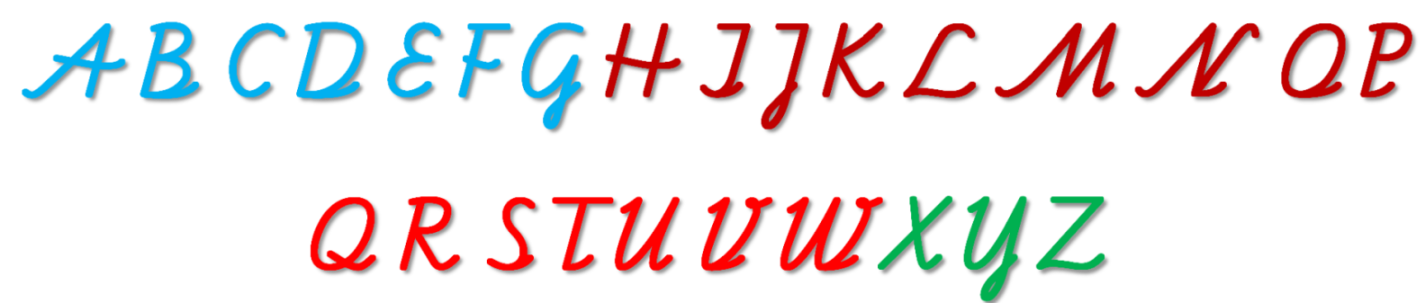 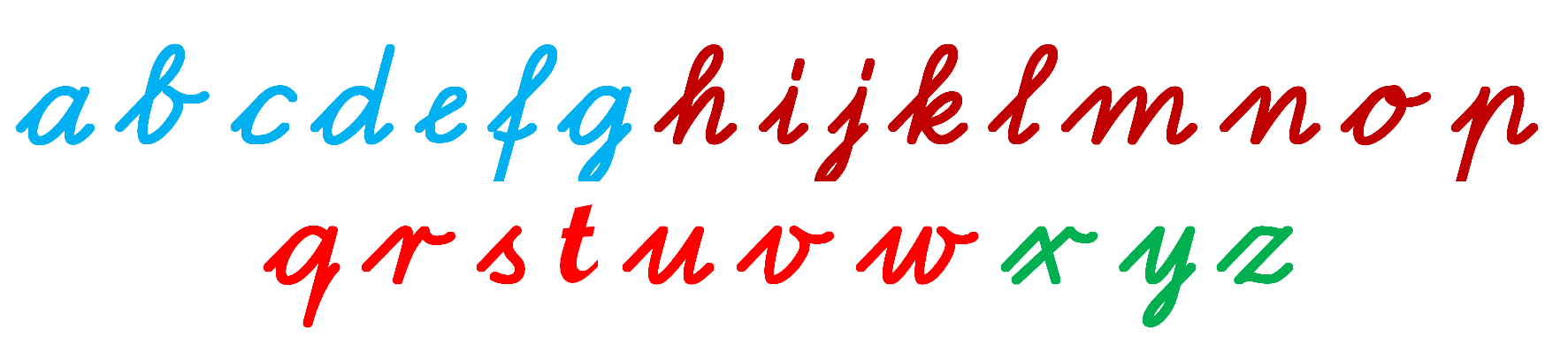 [Speaker Notes: Составил  Н.П. Хмеленок]
Если хотите прослушать ещё раз, нажмите на слова
На следующий слайд проходить пробелом или движением колёсика мышки на себя
[Speaker Notes: Составил  Н.П. Хмеленок]
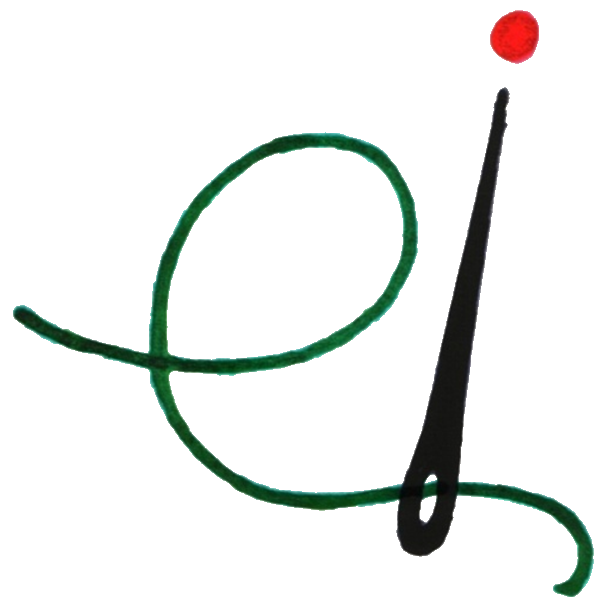 Буквосочетание ei
читается как [ай].
(ниточка с иголочкой)
[Speaker Notes: Составил  Н.П. Хмеленок]
mein, nein,
Heimat, nein, Ei
[Speaker Notes: Составил  Н.П. Хмеленок]
mein, nein,
Heimat, nein, Ei
[Speaker Notes: Составил  Н.П. Хмеленок]
mein, nein, deine,
leider, das Eis, eins, drei,
der Feiertag, Beine, frei, der Freitag, das Kleid, Heimat
mein, nein, deine,
leider, das Eis, eins, drei,
der Feiertag, Beine, frei, der Freitag, das Kleid, Heimat
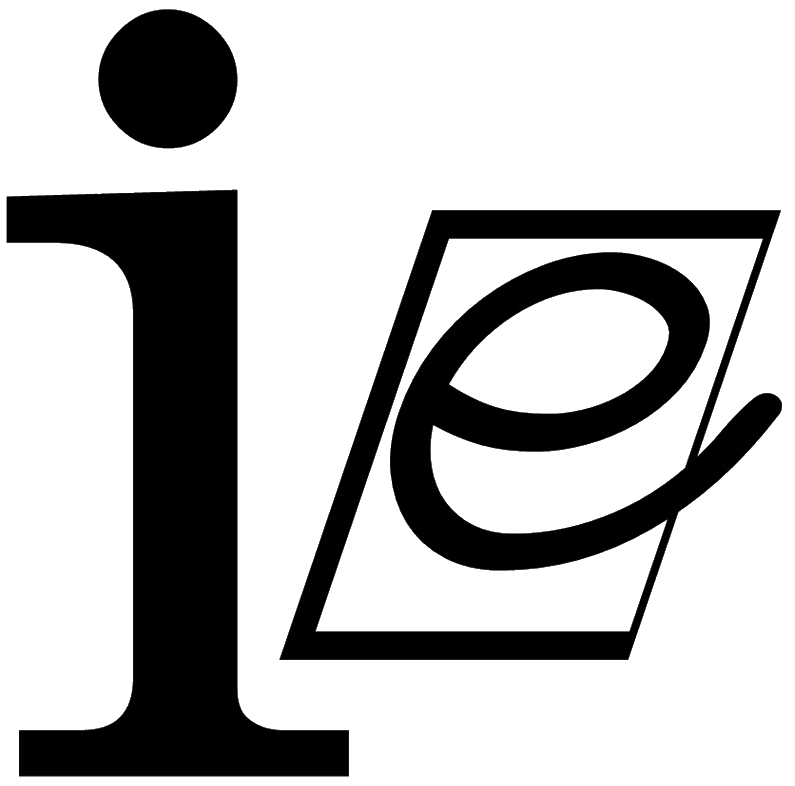 Буквосочетание ie
читается как долгое [i:]
(«шарик» улетает)
wie, lieben, hier, Galerie, nie, sieben
wie, lieben, hier, Galerie, nie, sieben
die, wie, hier, die Lieder, wieder, lieben, der Brief, tief, der Dienstag
die, wie, hier, die Lieder, wieder, lieben, der Brief, tief, der Dienstag
S перед
гласными читается
звонко
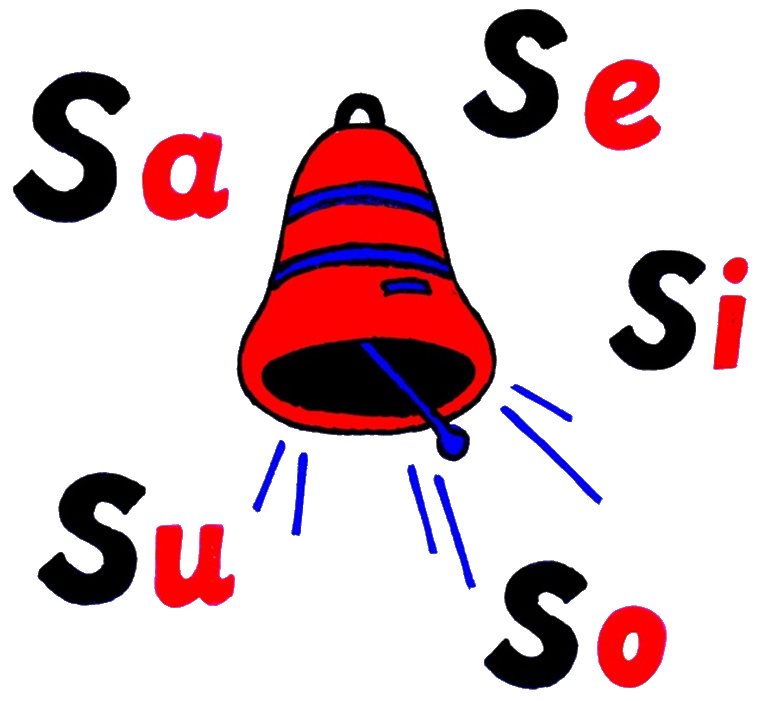 Буква S перед
гласными читается
звонко как [z]
Sonne, Hase, Rose, Matrose, sagen, Bluse
Sonne, Hase, Rose, Matrose, sagen, Bluse
sind, sagen, lesen, Seite, die Reise, die Sonne, sein, sie, sieben, dieser,
die Frisur
sind, sagen, lesen, Seite, die Reise, die Sonne, sein, sie, sieben, dieser,
die Frisur
Буква –h –
в средине и конце слова не читается, а удлиняет стоящую перед ней гласную
Kuh, gehen, froh, fahren, ihn, ihm, Bahn
Kuh, gehen, froh, fahren, ihn, ihm, Bahn
ihr, sehr, sehen, nehmen, fahren, der Lehrer, die Uhr, 
der Sohn, die Wohnung, Auf Wiedersehen,
sehr angenehm, die Fahne
ihr, sehr, sehen, nehmen, fahren, der Lehrer, die Uhr, 
der Sohn, die Wohnung, Auf Wiedersehen,
sehr angenehm, die Fahne
th
Theater, Thema
Theater, Thema
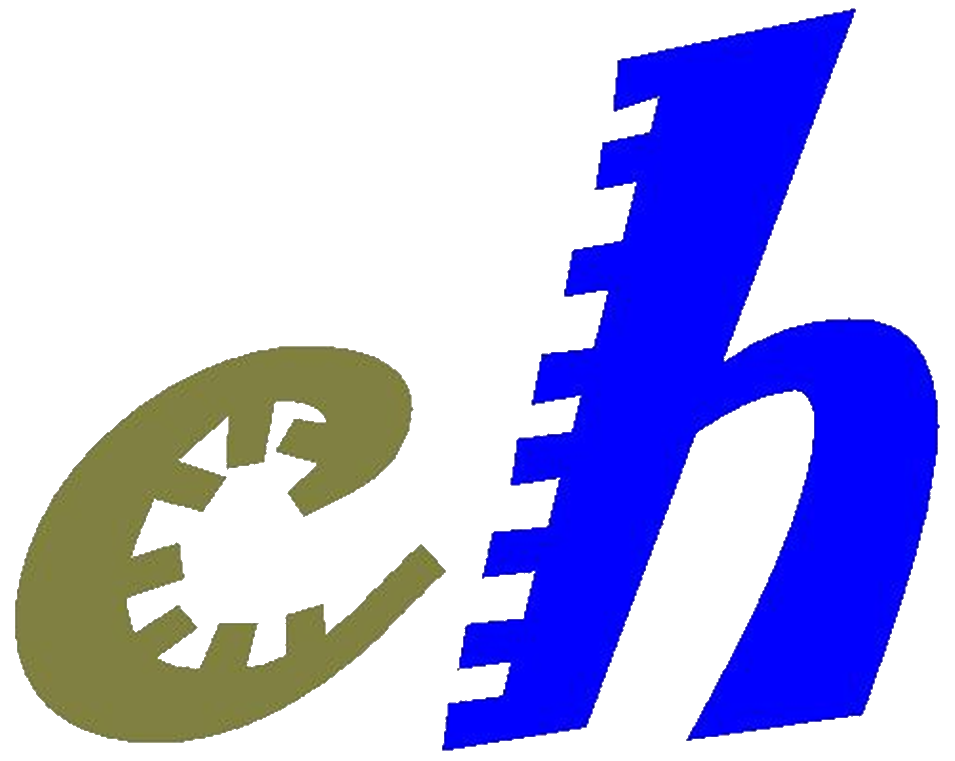 ach
och
uch
После  a, o, u
Читается как наше «х».
ach, och, uch
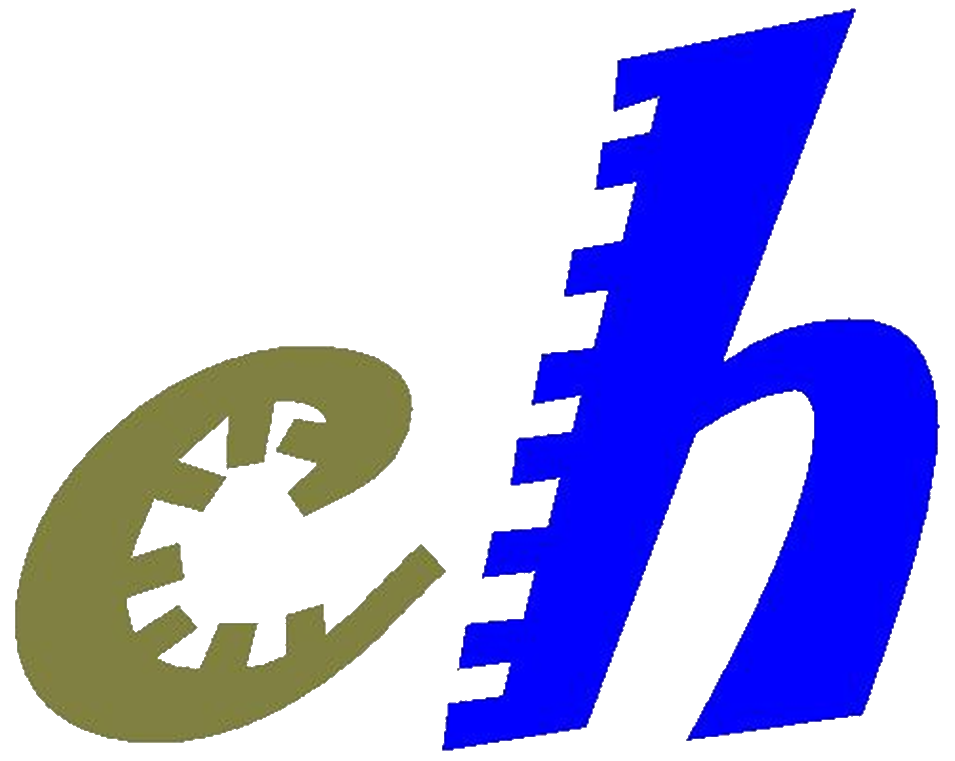 machen, noch, hoch, Buch, lachen, Kuchen, acht
machen, noch, hoch, Buch, lachen, Kuchen, acht
machen, noch, hoch, Buch, lachen, Kuchen, acht
acht, noch, auch, hoch,
das Buch, machen, brauchen, die Nacht, kochen, lachen, Achtung
acht, noch, auch, hoch,
das Buch, machen, brauchen, die Nacht, kochen, lachen, Achtung
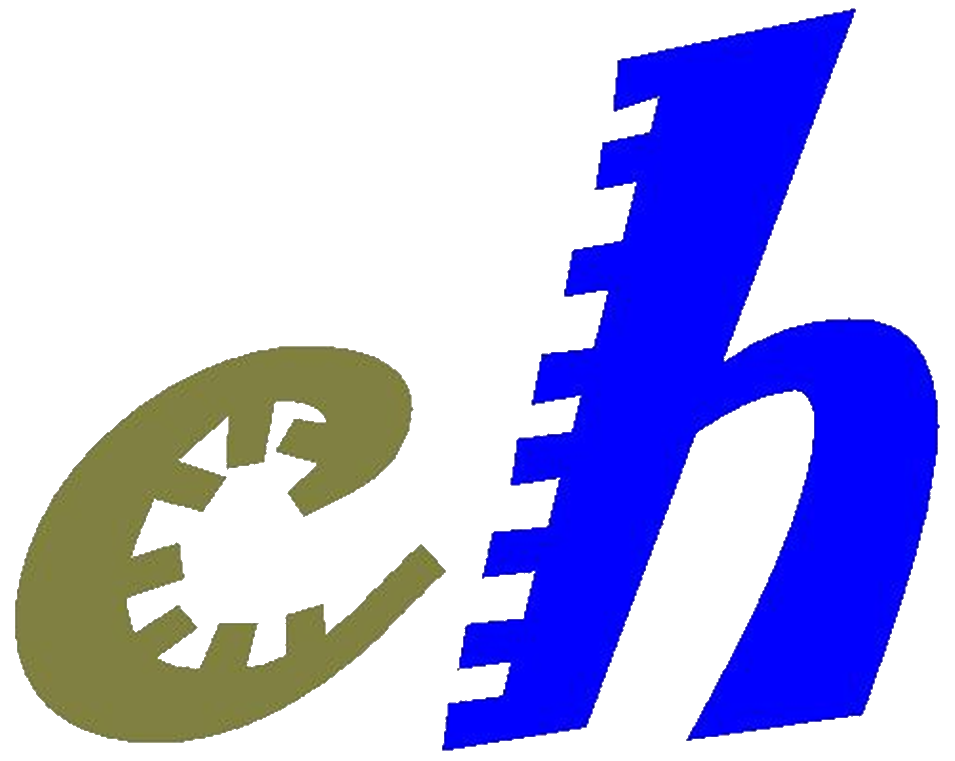 С «витамином с»
читается мягко
(как «й», но без голоса).
ich, nicht, die Milch, welche, die Technik, leicht, reich,
das Gedicht, der Teppich,
die Kirche, rechts, rechnen, manchmal, das Licht,
das Gesicht
ich, nicht, die Milch, welche, die Technik, leicht, reich,
das Gedicht, der Teppich,
die Kirche, rechts, rechnen, manchmal, das Licht,
das Gesicht
ich, rechnen, Milch, Kirche, durch, ich, nicht, dich, mich, Licht, weich, manche, Milch
ich, rechnen, Milch, Kirche, durch, ich, nicht, dich, mich, Licht, weich, manche, Milch
ck
backen, Ecke, Glocke, packen
backen, Ecke, Glocke, packen
u
gut, Guten Tag! besuchen, der Bus,
das Buch, bunt, dumm, der Fuß, der Hut, nur, die Nummer, das Tuch
l
das Plakat, der Planet,
die Plombe, elf plus elf, blau, eine Bluse,
eine Blume, der Globus, der Block, Null, dunkel, schnell